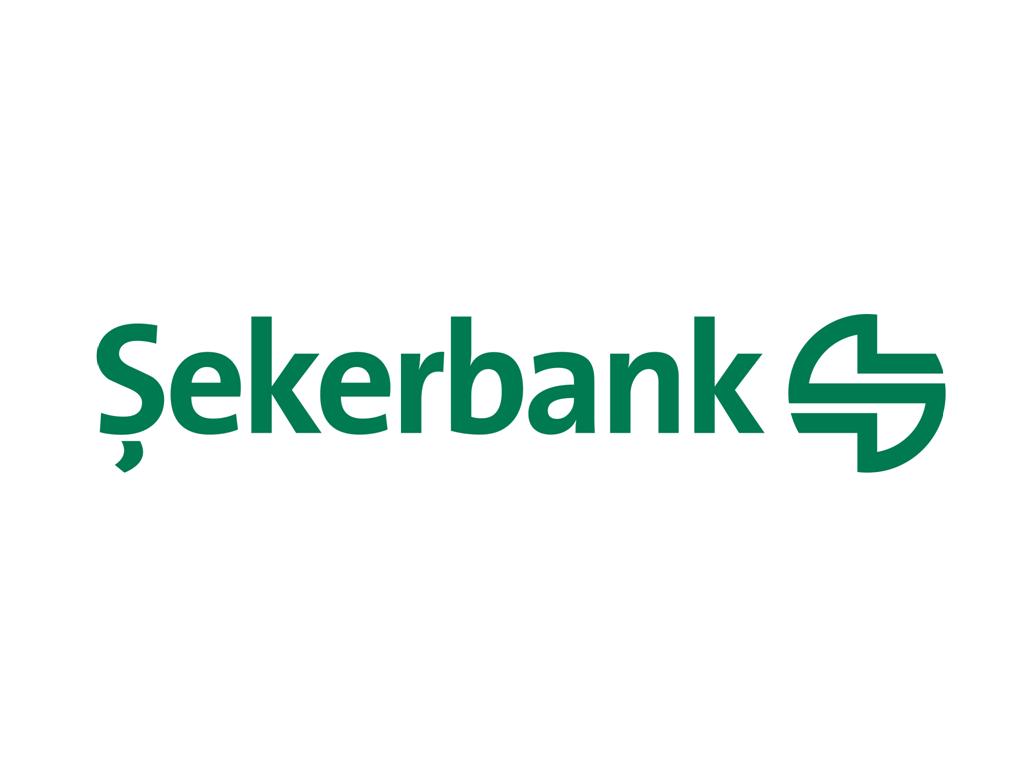 Kurumsal ve Ticari Bankacılık Pazarlama Müdürlüğü
Kasım  2009
1
Türkiye’de Banka Sistemi Eylül 2009
2
Banka Başına Çalışan	Eylül 2009
Eylül 2009 itibari ile Bankamız 256 Şube ile hizmet vermekte olup, Bünyesinde 3.854 personel görev almaktadır.
3
Coğrafi Dağılım
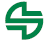 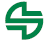 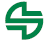 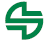 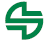 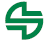 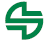 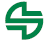 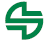 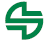 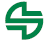 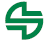 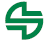 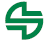 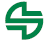 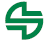 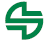 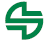 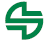 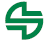 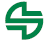 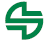 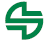 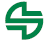 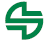 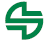 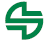 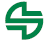 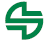 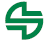 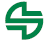 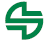 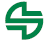 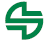 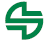 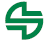 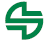 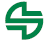 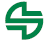 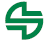 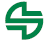 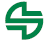 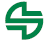 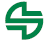 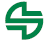 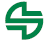 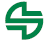 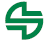 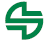 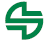 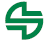 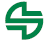 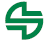 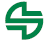 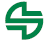 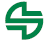 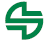 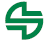 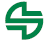 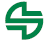 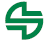 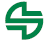 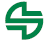 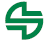 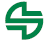 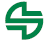 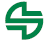 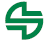 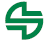 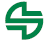 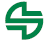 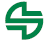 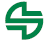 Kaynak: TBB 31.12.2008 itibariyle
4
Bankacılık Sistemi 
Temel Bilanço Büyüklükleri
2009 yılının ilk 9 aylık döneminde Bankacılık Sistemi aktif büyüklüğü % 8,4 oranında artış göstererek, 766.587 Milyon TL’ye ulaşmıştır.
5
Bankacılık Sistemi 
Bilanço Dışı Büyüklükler
2009 yılının ilk 9 aylık döneminde Bankacılık Sistemi bilanço dışı büyüklüğü % 34 oranında artış göstererek, 600.254 Milyon TL’ye ulaşmıştır.
6
Bankacılık Sistemi 
Para Birimi Bazından Dağılım
2009 Eylül ayı itibari ile Sektörde,  Bankacılık Aktif ve Pasif Kalemlerinde, Türk Lirası payının artış gösterdiği gözlenmekte olup, Yabancı Para payı gerilemiştir.
7
Bankacılık Sistemi Krediler Dağılımı
8
Mevduatın Krediye Dönüşüm Oranı
9
Bankacılık Sektörü 
     Krediler Dağılımı
Bankacılık Sektörü Kredi Dağılımı
Şekerbank Kredi Dağılımı
Milyon TL
Milyon TL
10
Sektörel Kredi Dağılımı
Diğer:Serbest Meslek Hizmetleri, Sağlık & Sosyal Hizmetler, Gayrimenkul Hizmetleri, Ulaşım & Haberleşme, Enerji vb.
11